Identidad Digital en un Gobierno Digital
Ing. Ricardo Saavedra Mavila
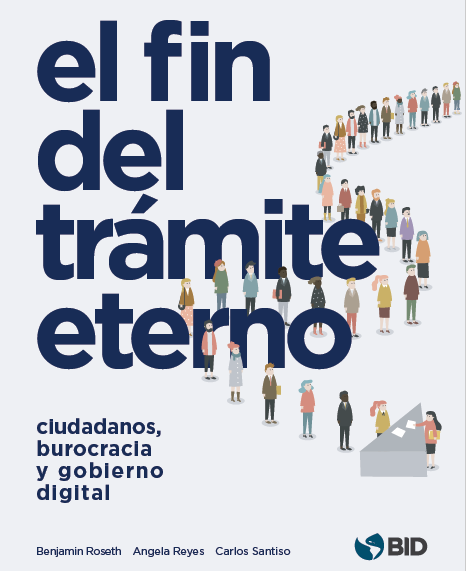 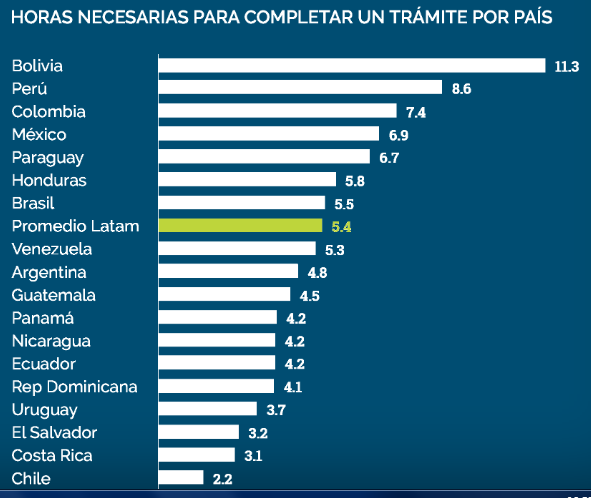 Fuente: Banco Interamericano de Desarrollo -2018
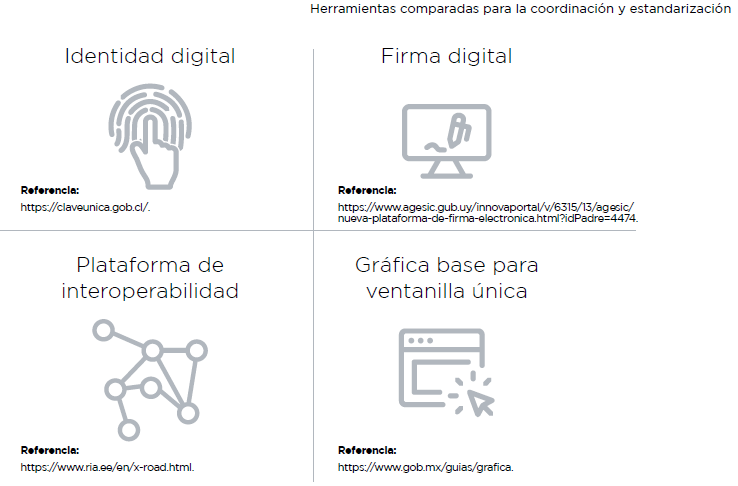 Fuente: Banco Interamericano de Desarrollo -2018
Decreto Legislativo 
N° 1310
Decreto Legislativo 
N° 1246
Decreto legislativo que aprueba  medidas adicionales de simplificación administrativa
Decreto legislativo que aprueba  diversas medidas de simplificación administrativa
09-NOV-2016
30-DIC-2016
Decreto Supremo
N° 051-2017-PCM
Resolución Secretarial
N° 001-2017-PCM/SEGDI
Amplia la información para la implementación progresiva de la interoperabilidad en beneficio del ciudadano
Aprueba el modelo de gestión documental en el marco del Decreto Legislativo N° 1310
10-MAY-2017
09-AGO-2017
Decreto Supremo
N° 033-2018-PCM
Decreto Supremo
N° 121-2017-PCM
Crea la plataforma digital única del Estado Peruano y establecen disposiciones adicionales para el desarrollo del Gobierno Digital
Amplía la información para la implementación progresiva de la interoperabilidad en beneficio del ciudadano, en el marco del  DL N° 1246
15-DIC-2017
23-MAR-2018
Decreto Supremo
N° 080-2018-PCM
Decreto Legislativo
N° 1412
Dispone la presentación de la Declaración Jurada de Intereses de los funcionarios y servidores públicos del Poder Ejecutivo
Aprueba la Ley de Gobierno Digital
02-AGO-2018
13-SET-2018
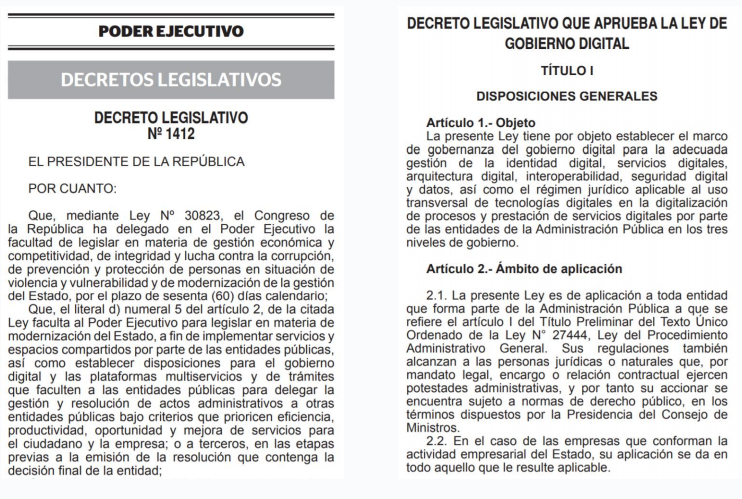 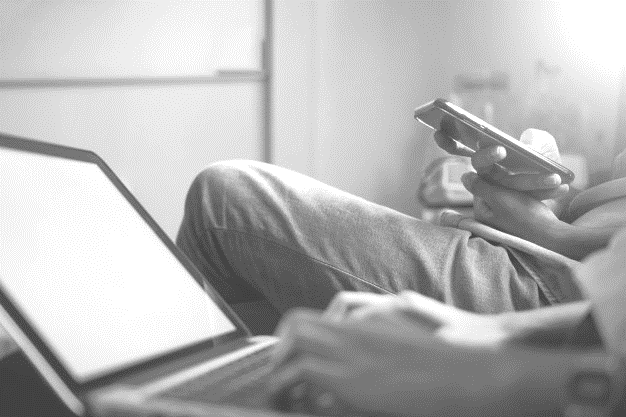 Documento y Expediente Electrónico
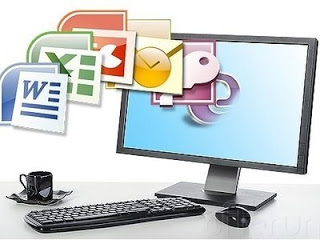 Documento Electrónico
Unidad Básica de Información:
Generada
Digitalizada
Clasificada
Comunicada
Almacenada
Medios Electrónicos, Sistemas de Información o Similares
Autenticidad
   Integridad
  Disponibilidad/conservación
Se tiene que poder recuperar, presentar e interpretar
Características
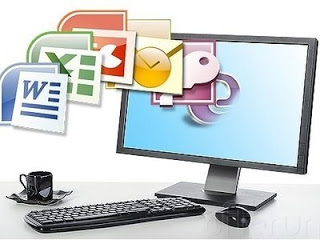 Documento Electrónico
Archivo
Datos de Contenido
Firma
Metadatos
Administrativos
De Contenido
Esquema
Permite:
Consultar, acceder, describir su autor, identificación, restricciones de uso, distribución, contenido, entre otros
Ciclo de Vida
Planificación Documental
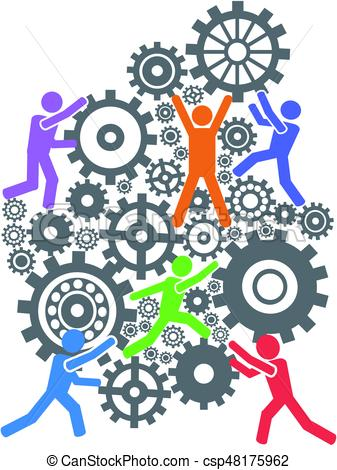 Acciones

Definición de formatos y tipologías documentales
Instructivos para los formatos electrónicos
Identificación de las dependencias productoras
Definición de los metadatos mínimos obligatorios
Producción
Acciones

Ingreso y registro de documentos
Asignación de código único de identificación de registro
Asignación de estampado cronológico y de la firma digital
Asignación de metadatos a los documentos
Asignación y distribución de los documentos
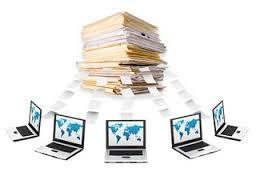 Gestión y Trámite
Acciones

Trámite y asignación de código de identificación  y metadatos, propios del trámite
Ordenación cronológica de los documentos en el expediente
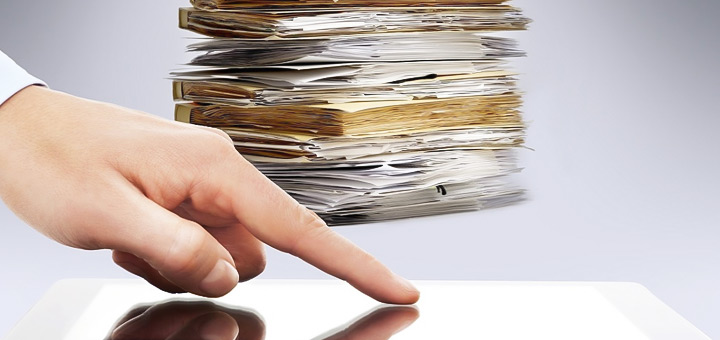 Metadatos del Documento Electrónico
Información
Gestión
Seguridad
Trazabilidad
Firma
Estampado Cronológico
Metadatos del Documento Electrónico
Información
Identifica la entidad, documento o procedimiento al que pertenece

Código y titulo del procedimiento
Código y titulo de la serie documental
Código y descripción de la unidad orgánica
Metadatos del Documento Electrónico
Gestión
Facilita la gestión del mismo

Número de expediente
Descripción del expediente
Tipo de documento
Fecha del documento
Metadatos del Documento Electrónico
Seguridad
Define los parámetros que tienen  relación con el control, seguridad y acceso del documento

HASH
No. De documento electrónico
Código de acceso
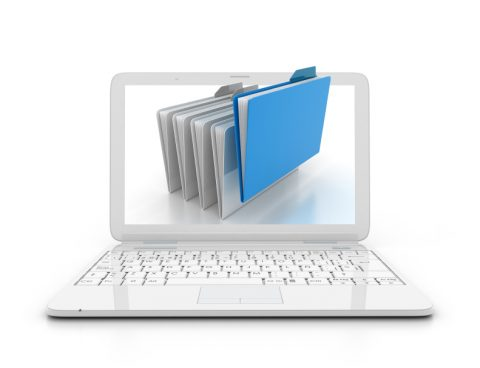 Expediente Electrónico
Conjunto de datos y documentos electrónicos que corresponden  a un procedimiento administrativo o servicio.
Componentes
Firma del Índice
electrónico
metadatos
Documentos
electrónicos
Índice
electrónico
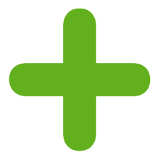 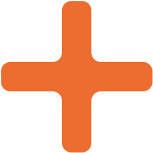 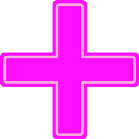 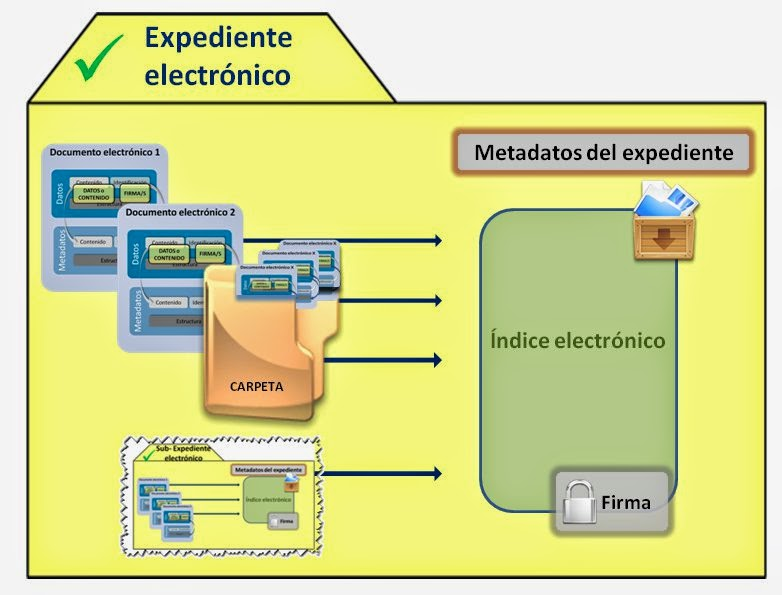 Esquema
Esquema
Índice Electrónico
Tipo de documento
Nombre del documento
Código del documento
Fecha de creación del documento
Fecha de incorporación del documento al expediente
Tamaño del documento
Resumen hash del documento
Orden del documento dentro del expediente
Página de inicio y página de fin en el expediente
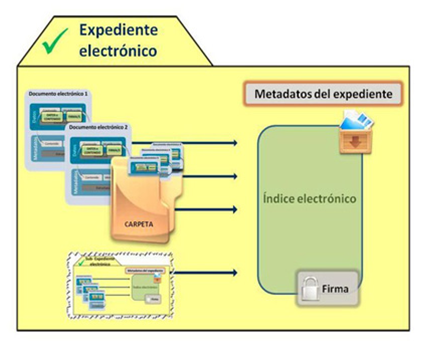 Esquema
Metadatos del Expediente Electrónico
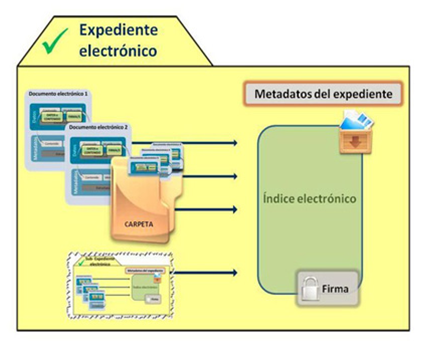 Información
Gestión
Seguridad
Trazabilidad
Ciclo de Vida
Planificación Documental
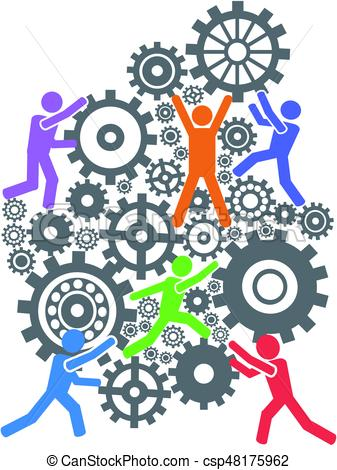 Acciones

Definición de metadatos obligatorios asociados al expediente
Definición de la estructura e información del índice electrónico del expediente
Definición de políticas y normativas existentes aplicables (firma digital)
Gestión y Trámite
Acciones

Creación del expediente electrónico
Creación del índice electrónico de los documentos en el expediente
Referencia de cada uno de los documentos disponibles y los documentos que se vayan añadiendo al expediente
Cierre del expediente
Firma del índice del expediente
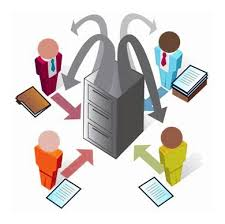 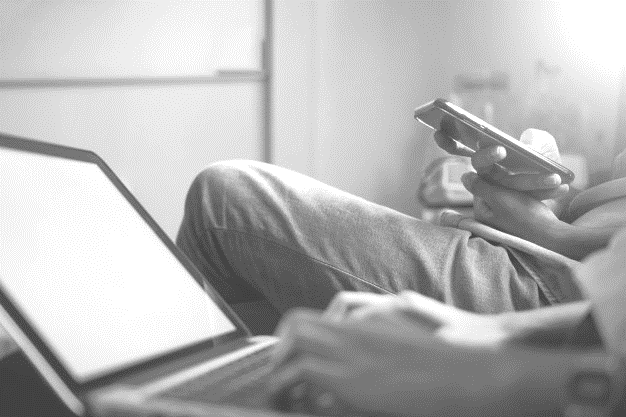 IOFE y Certificados y Firmas Digitales
RENIEC como Estructura Jerárquica de Certificación del Estado Peruano en la IOFE
IOFE 
Perú
AAC
TSL
Entidades Finales
(Usuarios)
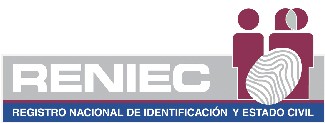 ECERNEP
Terceros que confían
ECEP
CRL
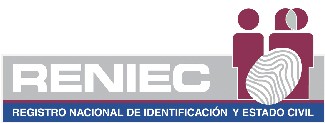 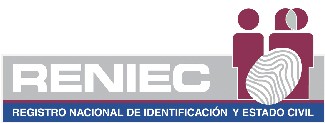 PSVA
EREP
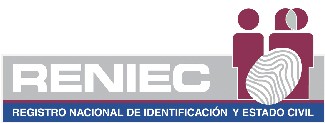 Representación de la Estructura Jerárquica de Certificación del Estado Peruano establecida por el Art. 46º del vigente Reglamento de la Ley de Firmas y Certificados.
Jerarquía de Seguridad y Confianza (*)
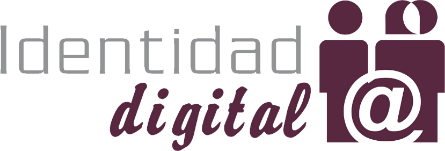 Modelo Conceptual de Firma Digital
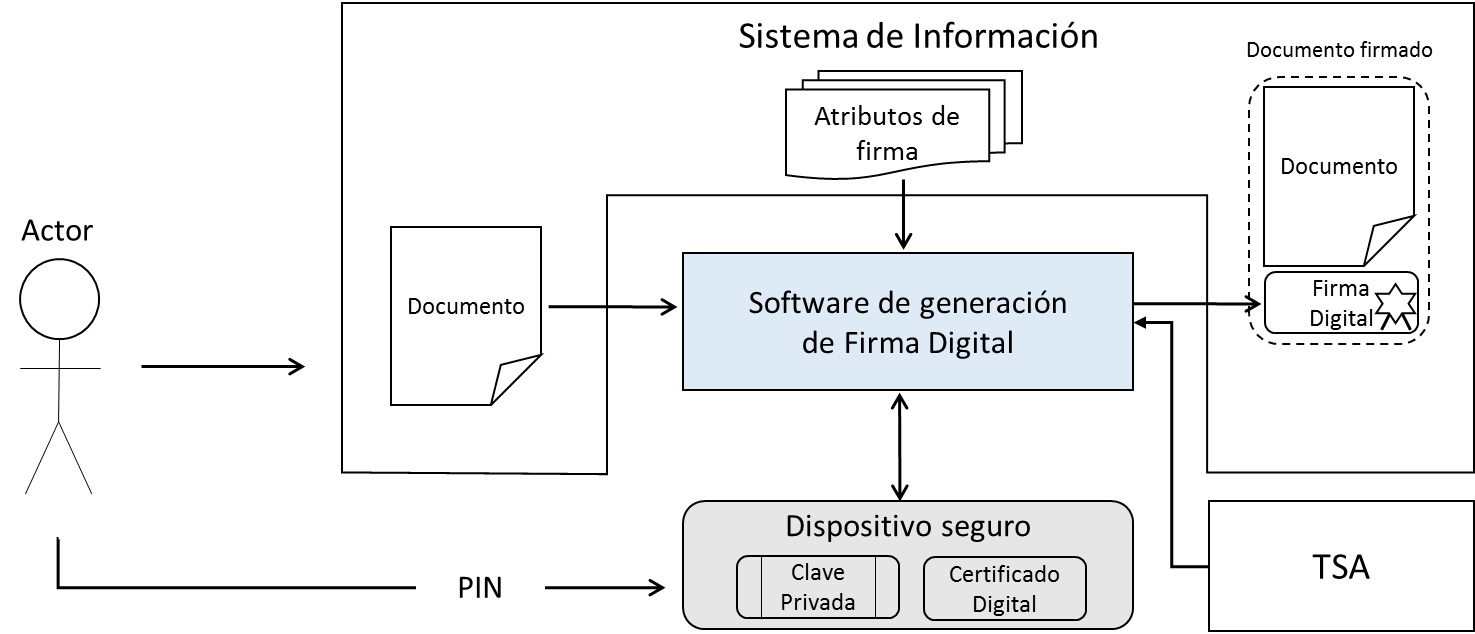 Modelo de Gestión Documental del RENIEC para el Estado
Resolución de SEGDI - 001-2017-PCM
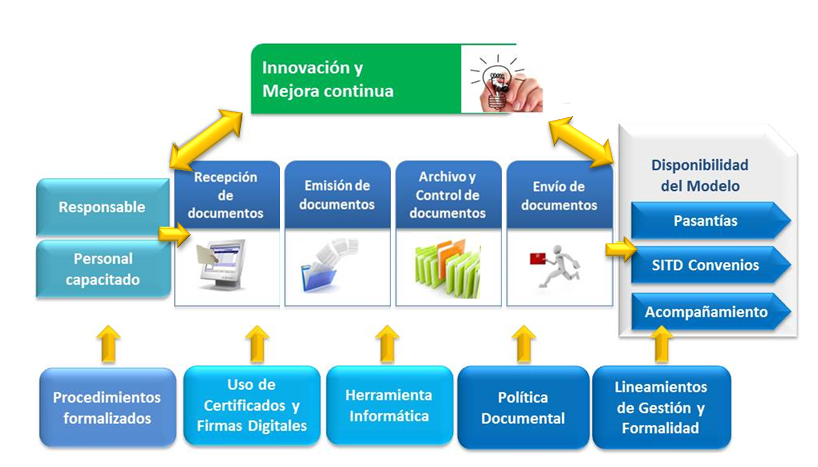 28
Sistema de Trámite Documentario:
Requisitos básicos
Sistema de Trámite Documentario:
Implementación
Identificación
Autenticación & Autorización
Manifestación de la voluntad
Firma Digital
29
Sistema de Trámite Documentario:
Requisitos básicos
Sistema de Trámite Documentario:
Implementación
Identificación
Autenticación & Autorización
Manifestación de la voluntad
Firma Digital
Riesgo alto
Posibles fraudes:
No es mi firma
El documento fue modificado después que lo firmé
No es el documento que firmé
Mi llave privada fue usada (para firmar) por otra persona 
Mi certificado digital estaba revocado al momento de la firma
No entendía lo que estaba haciendo
30
30
Riesgo bajo
Sistema
Autenticación & Autorización
Usuarios
Autenticación
Autorización
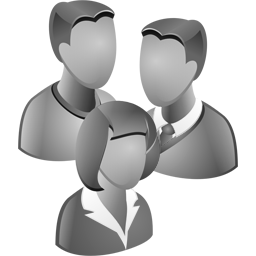 AUTENTICACIÓN: Procedimiento para verificar si el usuario es quien dice ser, mediante:
Algo que sabes
Algo que tienes
Algo que eres
Autorización: Provee acceso a 
los recursos permitidos y 
restringe el acceso 
a los recursos no permitidos según su ROL.
31
Una vez que la identidad del usuario ha sido autenticada, sus privilegios de acceso deben ser determinados
Un usuario autenticado no necesariamente  tiene permiso para acceder a los recursos
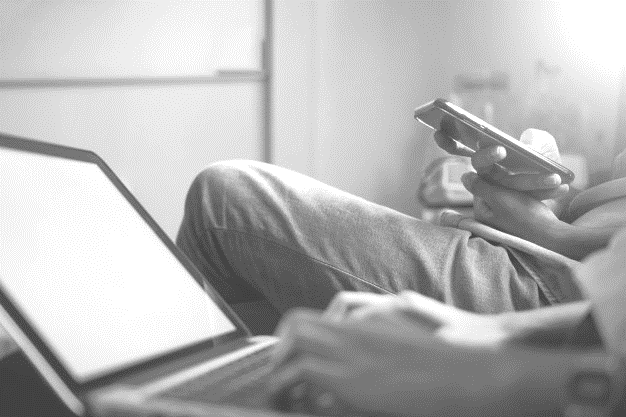 Identidad e Identificación
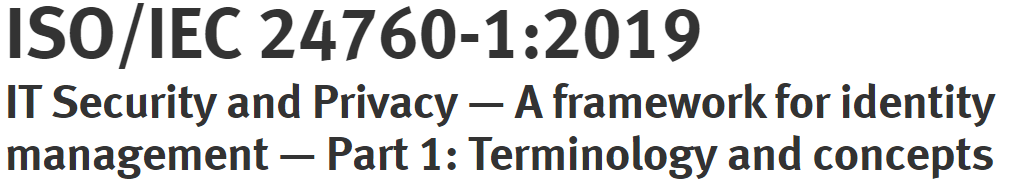 Parte 1 : Conceptos fundamentales relacionados a la gestión de la identidad

Parte 2 : Directrices para la implementación de sistemas de información de gestión de identidades y establece un marco de requisitos para la implementación de gestión de identidades

Parte 3 : Directrices para la gestión de la información de la identidad
33
Identidad
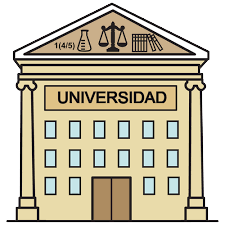 Dominio
Atributos
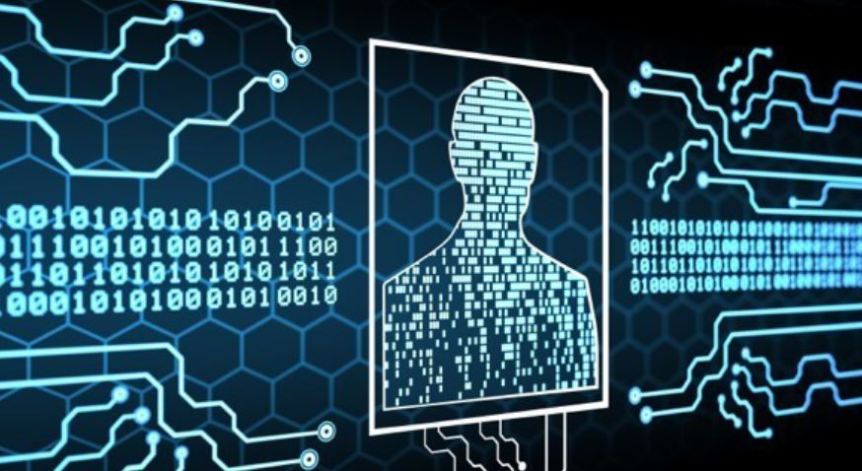 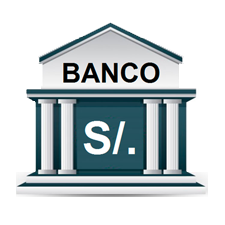 ?
Valores
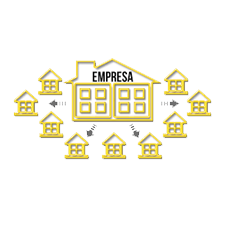 Características
Identificación
Verificación
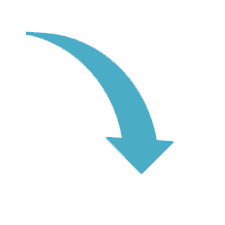 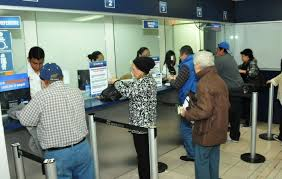 Autenticación
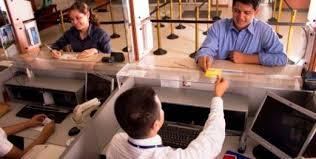 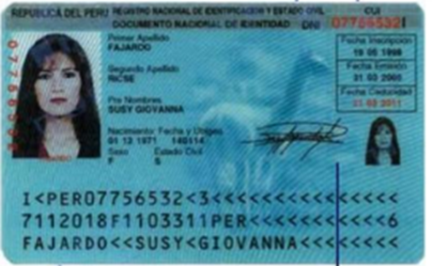 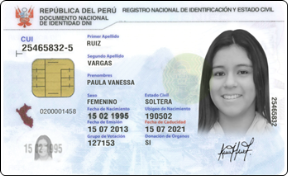 Credencial
Identidad
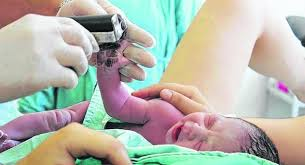 Atributos inherentes a la persona:

CUI
Nombres
Apellidos
Sexo
Fecha de nacimiento
Estado civil
Domicilio
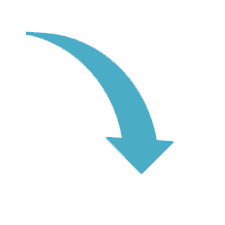 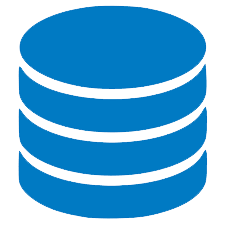 RUIPN
Identidad Fundacional
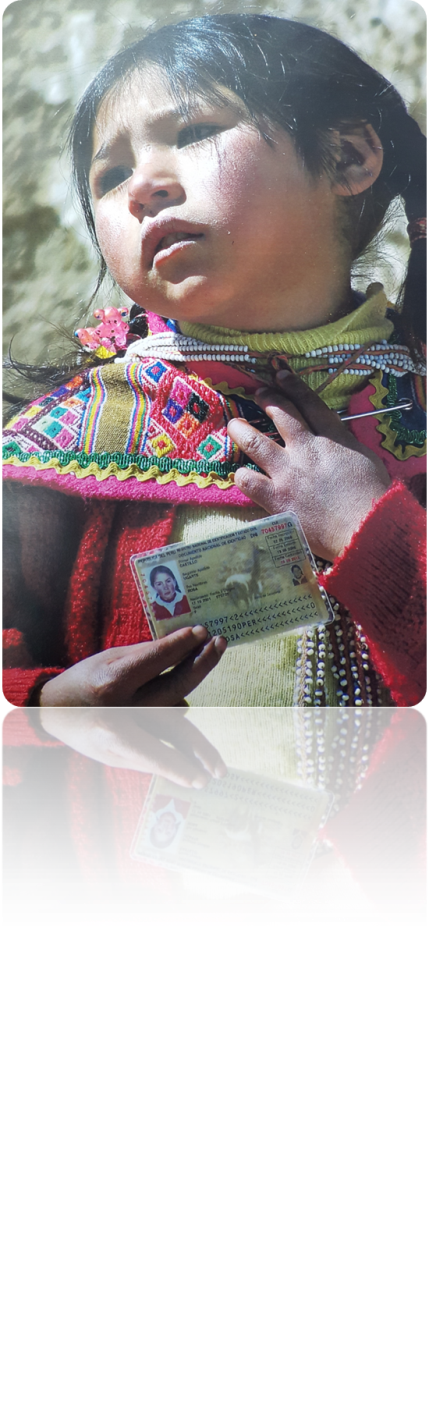 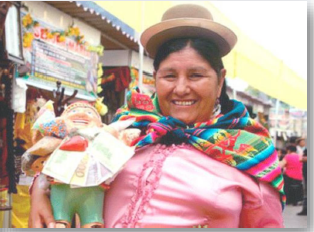 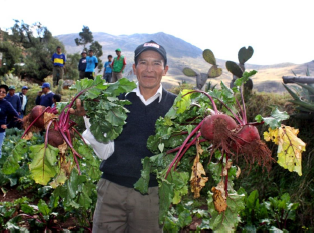 37
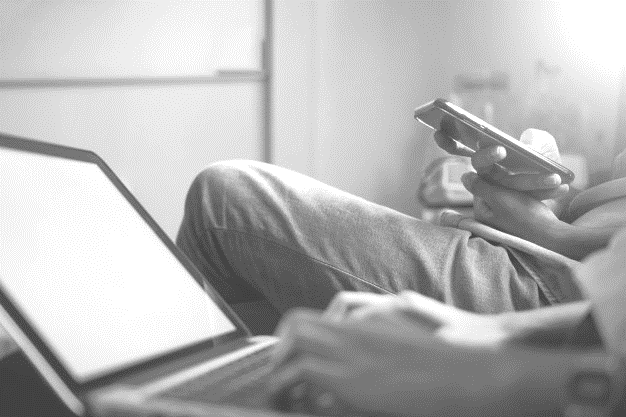 Identidad Digital
Identidad Digital
Ciudadano Digital
Atributos que individualiza y permite distinguir a un ciudadano digital de otro en entornos digitales.
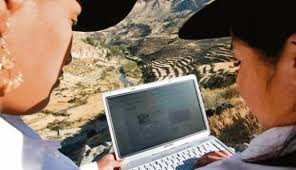 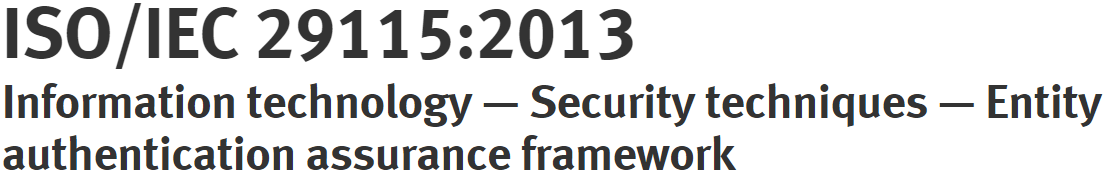 Actores
Procesos
Niveles de Confianza
Directrices de Gestión
Amenazas y Controles
40
Procesos
Enrolamiento

Gestión de Credenciales

Autenticación
Niveles de Confianza
Bajo
Medio
Alto
Muy alto
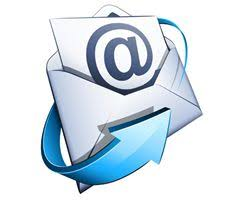 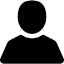 Marco de la Identidad Digital del Estado Peruano
Proveedores de 
Servicios Digitales - PSD
[Todas las Entidades Públicas]
Ciudadano Digital
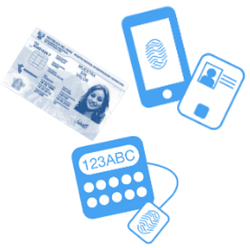 Domicilio Digital
Credenciales de 
Autenticación
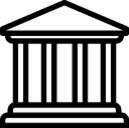 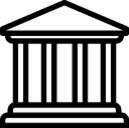 CUI
Prenombres
Apellidos
Fecha nacimiento
Sexo
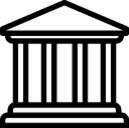 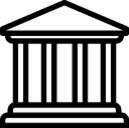 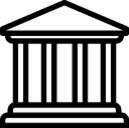 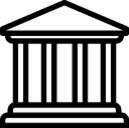 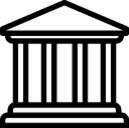 Proveedores de 
Atributos - PA
[Todas las Entidades Públicas]
Atributos Inherentes
Plataforma de Autenticación
 del Estado Peruano: ID-PERÚ
[Identidad Digital Nacional]
Nivel 1
“básico”
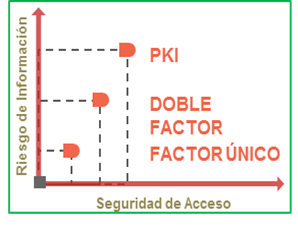 Nivel 2
“razonable”
Nivel 3
“alto”
Niveles de Seguridad
Grado de Confianza
43
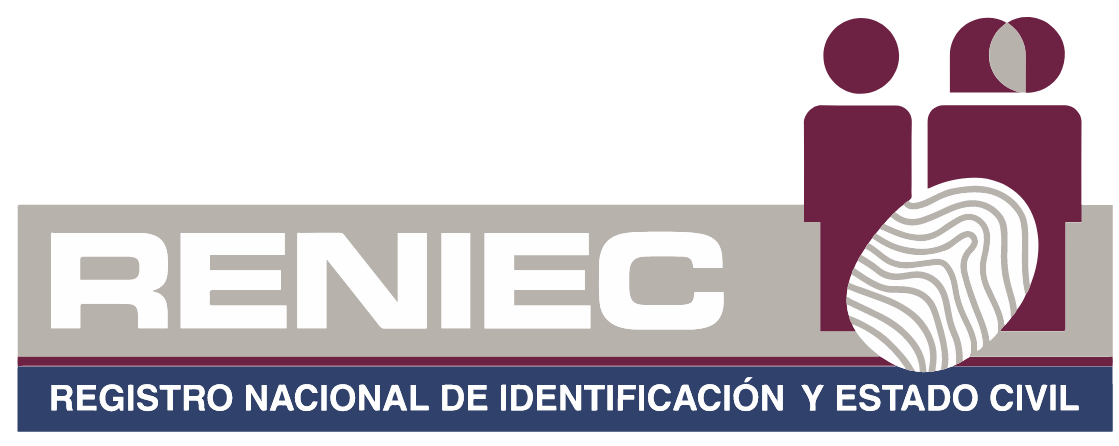 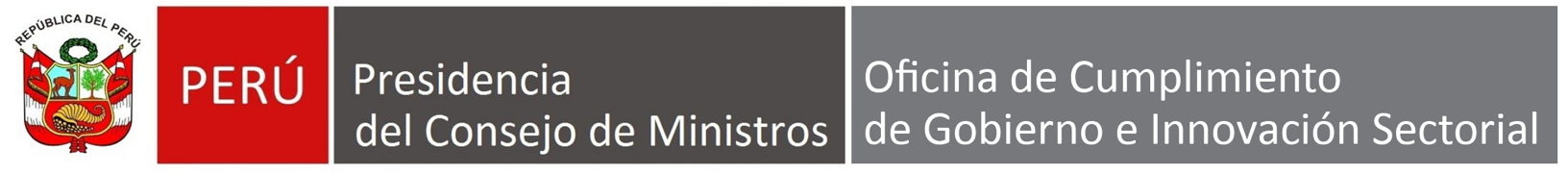 PLATAFORMA DE AUTENTICACIÓN  DEL ESTADO PERUANO
ID-Perú
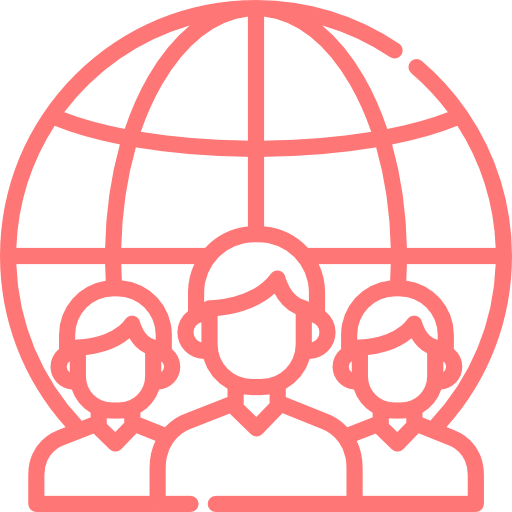 FACILITANDO EL ACCESO A LOS SERVICIOS DIGITALES
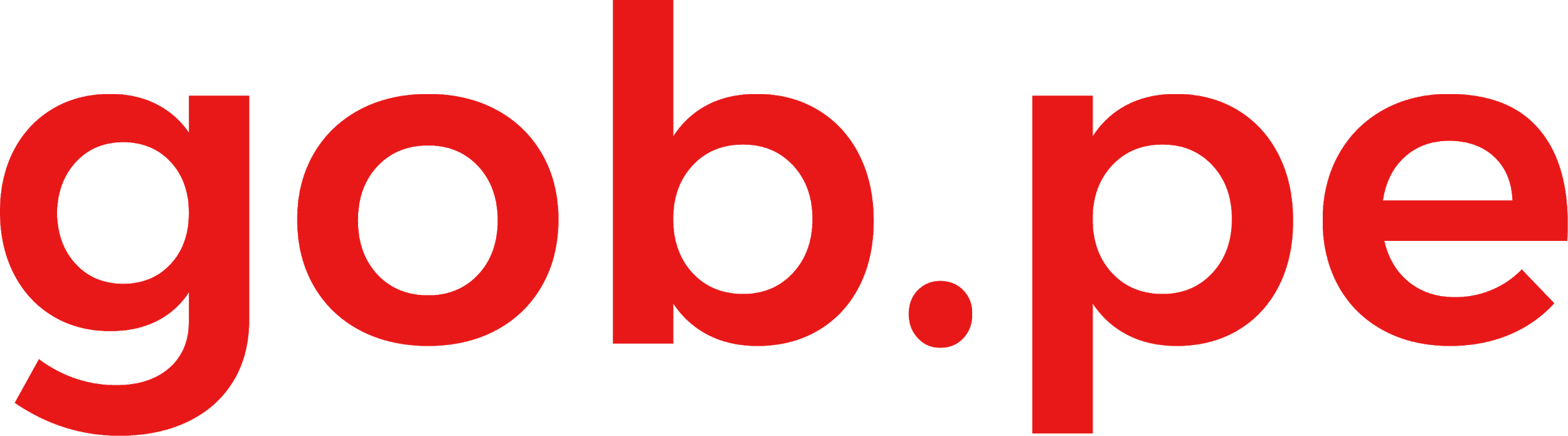 44
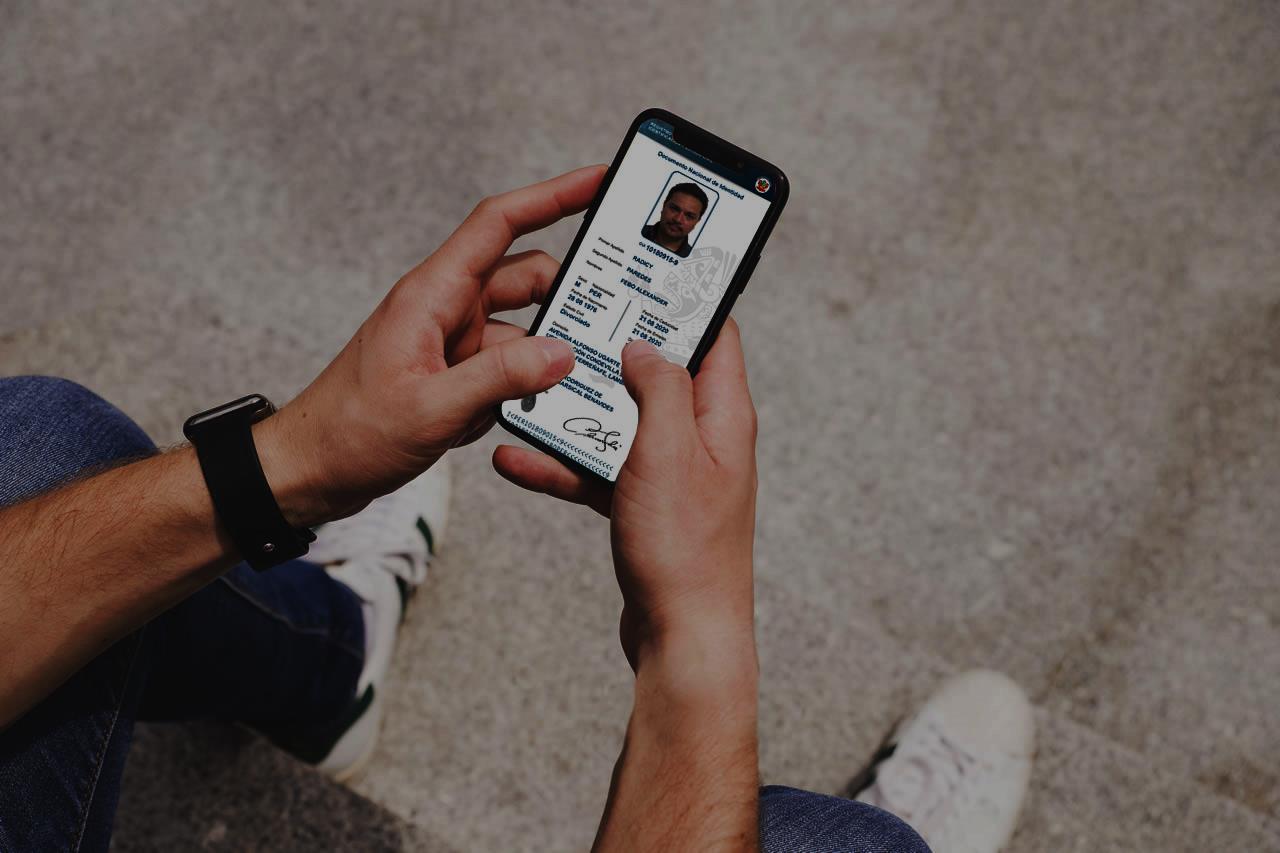 Tecnología que nos Identifica
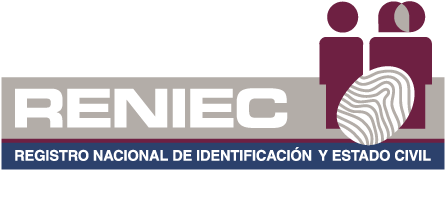 Ing. Ricardo Saavedra Mavila
rsaavedra@reniec.gob.pe
45